Современное состояние,
 проблемы и перспективы развития
 школьного спорта
 на территории МО «Красноборский 
муниципальный район»
Инфраструктура системы образования
По состоянию на 01.09.2015 г.
 сеть образовательных учреждений района представляет собой систему из
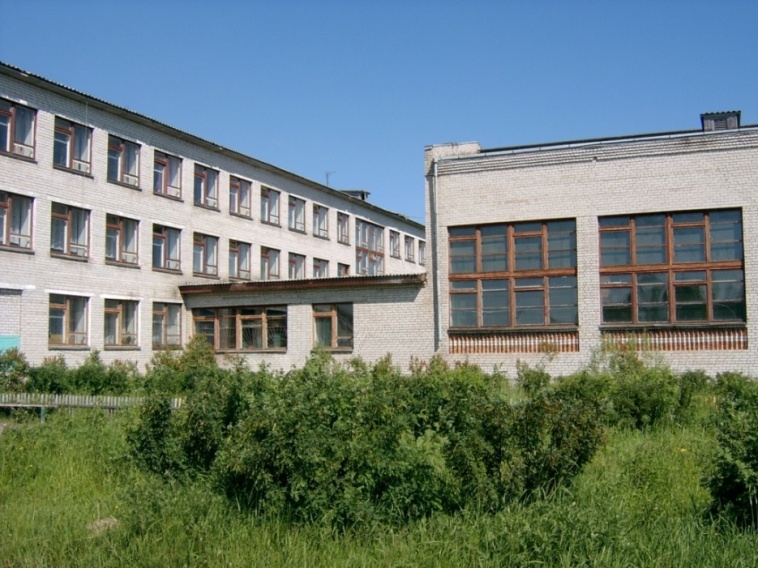 - 4 средних, 
 - 4 основных, 
 - 1 начальной общеобразовательной школы, 
  -27 структурных подразделений, в том числе 18 детских садов  и 5 школ,
 ЦДО, ДЮСШ, ДОЛ «Заря»
  -  районный  информационно- методический центр
Материально-техническая база образовательных учреждений
9 ОУ
15 спортивных залов (100 % обуч.)
7 тренажёрных залов (38% обуч.)
1 кабинет ритмики (4% обуч.)
плоскостные
сооружения 
(16 ед., 100 % обуч.)
Типовые
Приспособленные
13 сооружений требуют модернизации,
в 13 ОУ, 100% обуч.
8,
охват -66 % обуч.
6,
охват -34 % обуч.
2  оборудовано душевыми
охват -38 % обуч.
Финансирование ОУ на приобретение спортивного инвентаря
С 2013 по 2015 год потрачено 7162.79 тысяч рублей
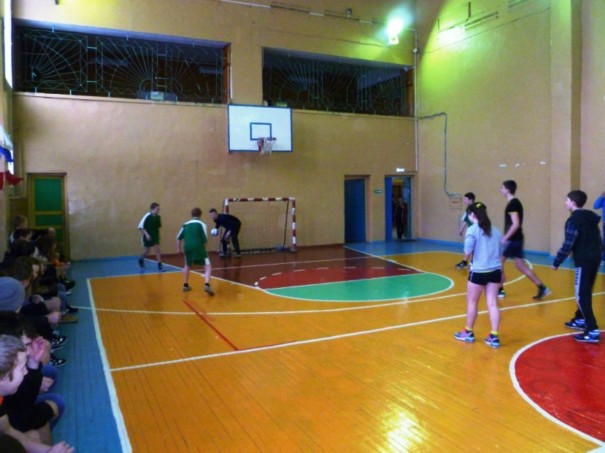 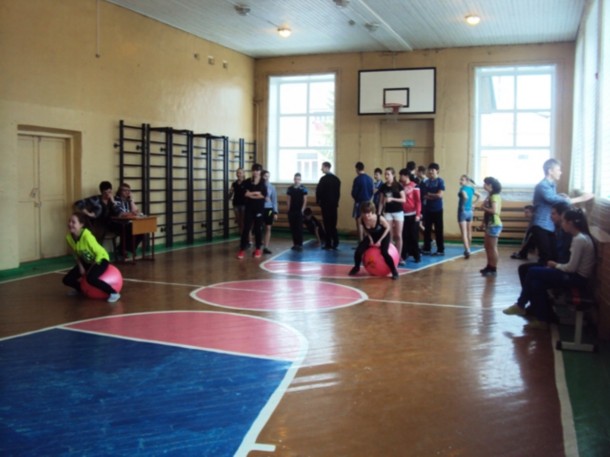 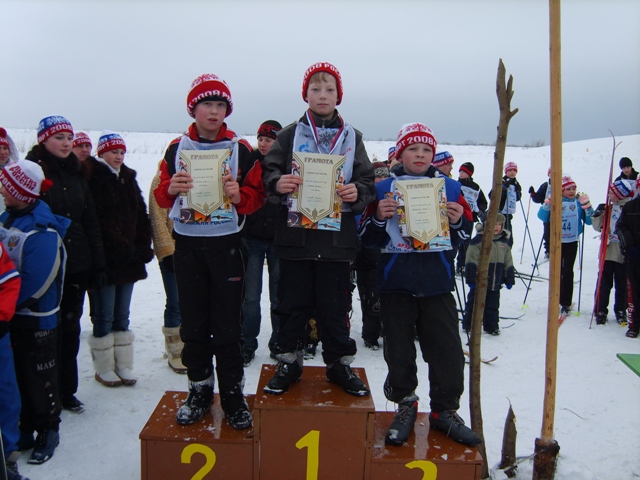 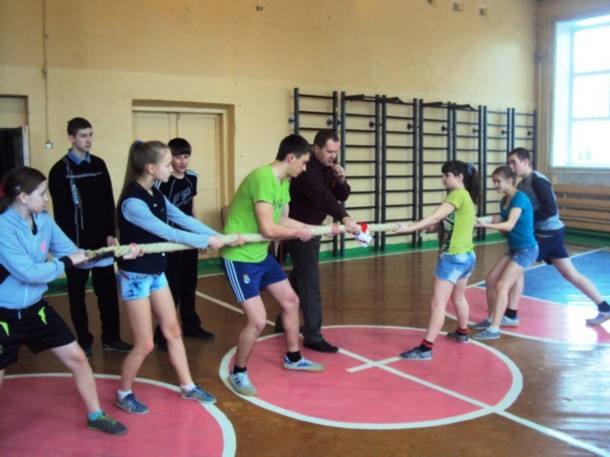 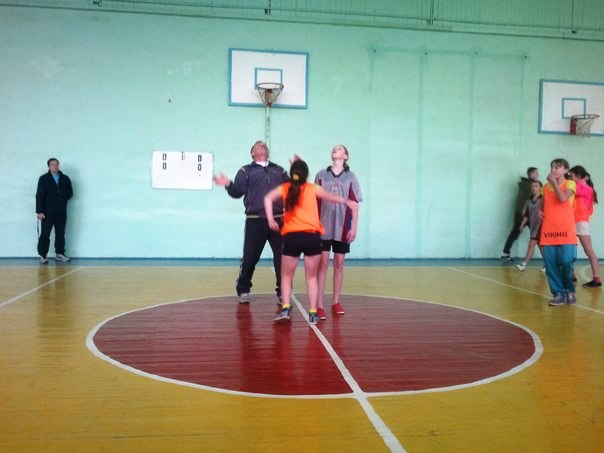 Обеспечение спортивным инвентарем и оборудованием
По состоянию на 1 сентября 2015 года:

 Достаточном количестве мячей для игры в баскетбол и волейбол.
Лыжи – 190 пар
Теннисных мячей – 79 шт.
Турник навесной – 21 шт.
Гирь – 9 шт.
Гимнастические скамейки – 21 шт.
Тир для стрельбы – 1.
Снаряды для метания (150г., 500г., 700г.) – 89 шт.
Перекладина четвертная – 4 шт.
Коньки – 50 пар. 
В спортивных залах имеются баскетбольные кольца и волейбольные сетки.
Шведские стенки 
Снаряды для гимнастики.
Кадровый состав
В ОУ работают: 19 педагогов физической культуры, 
                             5 тренеров-преподавателей (по совместительству)
Совершенствование профессионализма учителей:
Аттестация учителей
Образование учителей
Организация курсовой переподготовки педагогических работников
Материальное и моральное стимулирование
Высш. кат. – 1 чел.
 1 кат. –   7 чел.
соответств.– 7 чел.

79%  аттестовано
ВПО- 15 чел.
СО – 4 чел.
2013- 1
2014- 7
Награды:
-почетный работник ОО РФ -1;
Победитель номинации «Народный тренер»-1;
Мастер спорта –1
 грамоты МОН АО-2
Грамоты Управления образования-10
Грамоты главы администрации -1
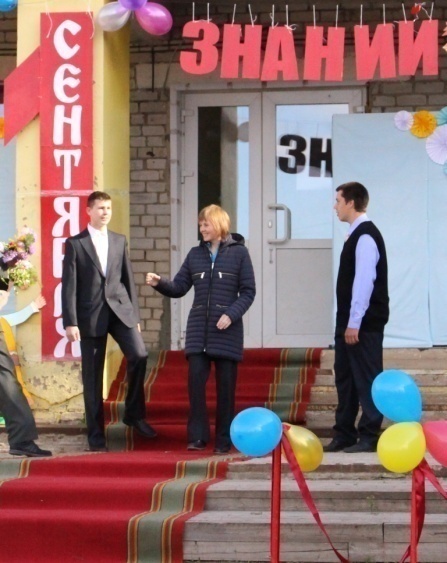 ФИЗКУЛЬТУРНО-МАССОВАЯ И СПОРТИВНАЯ РАБОТА
Формы работы:
Уроки в ОУ
Занятия в ДОУ
Внеурочные занятия
Спортивные клубы
Секции
Спортивные праздники
Группы здоровья
Олимпиады, спартакиады
Уроки  физической культуры
Во всех ОУ района 3-х часовая физкультура


Положительно – решается проблема с гиподинамией школьников


Отрицательно – не хватает спортивных помещений для уроков физической культуры в школах
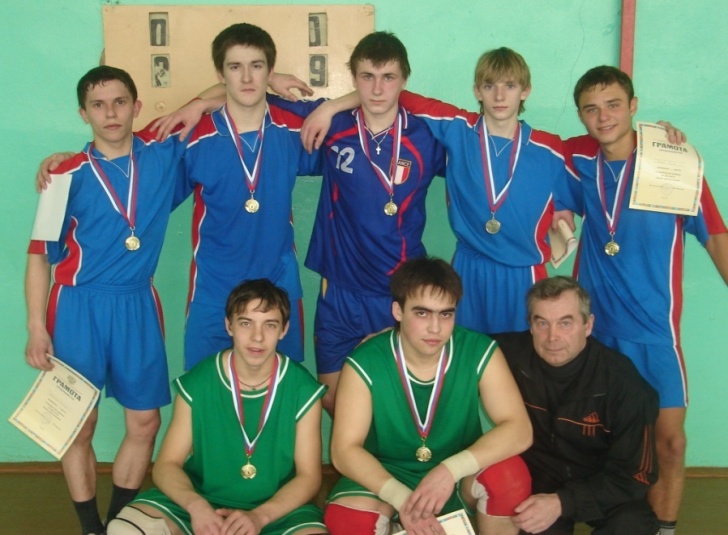 Секции
Количество спортивных секций:   
  2011г.- 25
  2012г.- 28 
   2013г. - 28
  2014г. – 31
   2015г. - 35
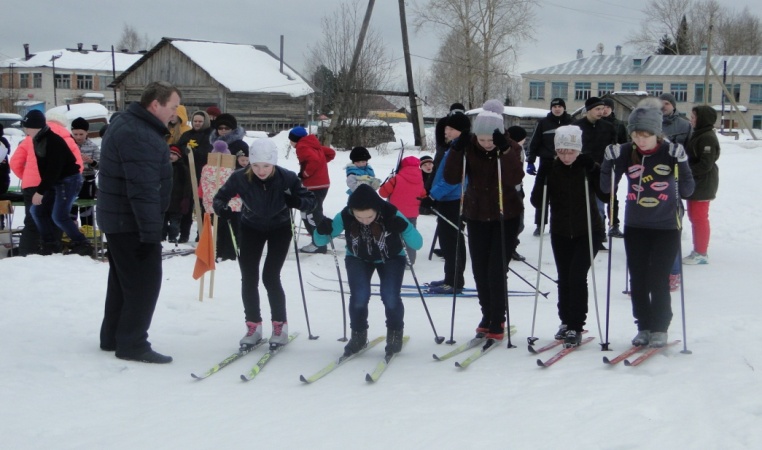 Спортивные клубы
Функционирует 6 спортивных клубов:
МБОУ «Красноборская СШ» - «Ермак»,  218 об.
МБОУ «Черевковская СШ» - «Черевково», 280 об.  
МБОУ «Евдская Ш»  - 118 об.
МБОУ «Куликовская СШ» -  «Чемпион», 43 об.
МБОУ «Вернеуфтюгская СШ им. Д.И. Плакидина» - «Единство», 61 об. и  СП «Ипишская Ш» -  27 об.
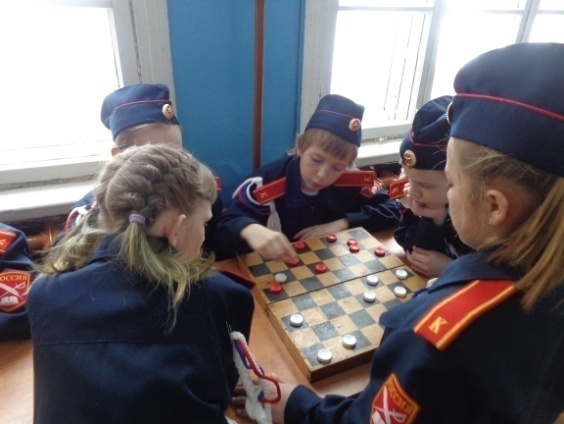 Подготовка ОУ к сдаче норм ВСЕРОССИЙСКОГО  ФИЗКУЛЬТУРНО-СПОРТИВНОГО  КОМПЛЕКСА "ГОТОВ К ТРУДУ И ОБОРОНЕ" (ГТО)
Проведено 2 районных методических объединения по вопросам сдачи норм ГТО;
Наделено полномочиями центра тестирования по выполнению норм ГТО СП «ДЮСШ» МБОУ «Красноборская СШ»;
Утвержден план мероприятий по реализации Всероссийского физкультурно-спортивного комплекса «Готов к труду и обороне» в МО «Красноборский муниципальный район» на 2015-2016 учебный год.
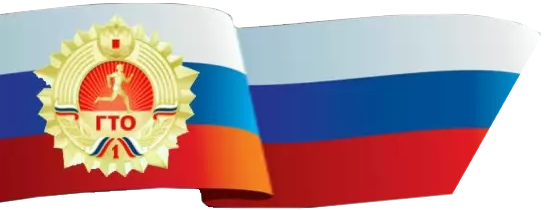 Президентские игры
Вопросы по организации «Президентских игр и состязаний» рассматривались на  районном методическом объединении учителей физической культуры.

Проблемы:
Нет специалиста
Финансирование муниципального этапа
Бьется пульс, стучат сердца, Мы со спортом навсегда!